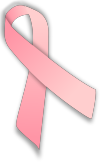 Researches on  breast cancer
Kristrún, Heiðrún, Unnur, Anita og Eva
How do we research breast cancer?
At first there are taken a cell sample from the tumor and cellular pathologist confirms whether the cancer is involved.
For more information about the tumor - histologic examination is performed where the entire tumor is viewed after it has been surgically removed. 
but also in some cases the diagnosis is confirmed by histologic examination.
After specialized treatment of the web a thin slices are cut from the tumor, which are then put on microscopic glass, stained and examined under a microscope by doctors who are experts in histopathology.
Further researches
In addition to conventional histological examinations there are also conducted special researches that give additional information about the patients prospects patients prospects as well as the guide for therapy.
This is done by flow cytometry as well as the observation of whether tumor cells express hormone receptors (estrogen and progesterone receptors), and the DNA content is measured in the nuclei of tumor cells and the growth of the tumor.
Hormone receptors are evaluated under a microscope with antibody colors in histological sections, but their expression in the tumor is a prerequisite for being able to use hormone replacement therapy in patients.
About breast cancer
Breast cancer is divided into two groups:
Invasive 
breast cancer
Local
breast cancer
They grow into the breast tissue and can also grow into blood vessels to form metastases in regional lymph nodes or other organs. Invasive cancers are again classified histologically by various factors that affect the outcome, such as size, histologic type and grade of tumor.
Local breast cancer is cancer that is still confined to the milk ducts and milk glands.
Two main histologic types of invasive breast cancer and cancer of the nature walk (proceeds from dairy aisles and is more common) and the “bleðla” cancer (proceeds from the mammary gland).
What is breast cancer?
breast cancer is a malignant tumor that starts in the cells of the breast. 
 A malignant tumor is a group of cancer cells that can grow into surrounding tissues or spread to distant areas of the body
The disease occurs almost entirely in women
but men can get it, too.
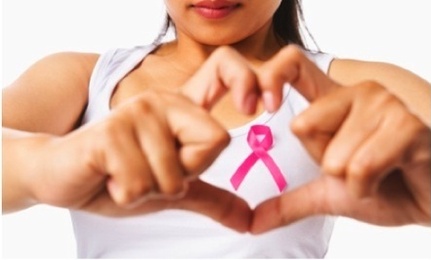 What are the risk factors for breast cancer?
While people do not yet know exactly what causes breast cancer people do know that certain risk factors are linked to the disease.
Some risk factors, such as smoking, drinking, and diet are linked to things a person does. Others, like a person's age, race, or family history, can’t be changed.
Few risk factors you cannot change
Gender
Age
Family history
Race
Genetic risk factor
 About 5% to 10% of breast cancers are thought to be linked to inherited changes (mutations) in certain genes
Experimental breast cancer drug - Trastuzumab emtansine (T-DM1).
There is an ongoing research about an experimental drug called Trastuzumab emtansine (T-DM1).
The drug has been described as a miracle drug  for a particularly aggressive form of breast cancer
T-DM1 is a combination of two drugs—the antibody trastuzumab (Herceptin) linked to the very powerful cancer-killing drug emtansine (DM1). 
The combination is designed to treat HER-2-positive breast cancers.
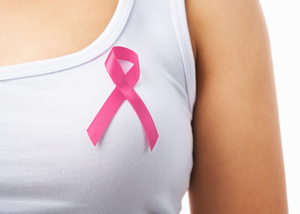 What did the study find?
The study, called EMILIA, included almost 1,000 women with HER-2-positive breast cancer that had spread either within the breast or elsewhere in the body
The women were randomly assigned to receive either T-DM1 or standard breast cancer treatment with the chemotherapy drugs capecitabine (Xeloda) and lapatinib (Tykerb).
After two years, 65.4% of the women taking T-DM1 were still alive, compared to 47.5% of those on the standard treatment
Statistics
As you can se it’s really important to find the cancer as soon as posible
Symptoms and signs
Everyone should know the symptoms and signs of breast cancer, and any time an abnormality is discovered, it should be investigated by a healthcare professional. 
By performing monthly breast self-exams, you will be able to more easily identify any changes in your breast. Be sure to talk to your healthcare professional if you notice anything unusual.
Here we have a list of things which could help people to notice some symptoms of breast cancer:
A change of feeling in nipple or breast
Nipple tenderness or a lump or thickening in or near the breast or underarm area
A change in the skin texture or an enlargement of pores in the skin of the breast (people often describe this as similar to an orange peel’s texture)
A lump in the breast (It’s important to remember that all lumps should be investigated by a healthcare professional, but not all lumps are cancerous.)
A change in the breast
Any unexplained change in the size or shape of the breast
Dimpling anywhere on the breast
Unexplained swelling of the breast (especially if on one side only)
Unexplained shrinkage of the breast (especially if on one side only)
Recent asymmetry of the breasts (Although it is common for women to have one breast that is slightly larger than the other, if the onset of asymmetry is recent, it should be checked.)
Nipple that is turned slightly inward or inverted
Skin of the breast, areola, or nipple that becomes scaly, red, or swollen or may have ridges or pitting resembling the skin of an orange
Pink Ribbon Day
The pink ribbon is an international symbol of breast cancer awareness
Pink ribbons, and the color pink in general, identify the wearer or promoter with the breast cancer brand
The color pink is considered feminine in modern Western countries
 Pink ribbons express moral support for women with breast cancer
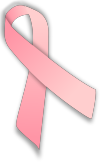 Pink Ribbon Day
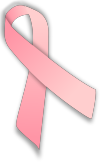 It evokes traditional feminine gender roles, caring for other people, being beautiful, being good, and being cooperative
The pink ribbon represents fear of breast cancer, hope for the future, and the charitable goodness of people and businesses who publicly support the breast cancer movement
It is intended to evoke solidarity with women who currently have breast cancer
Breast cancer organizations use the pink ribbon to associate themselves with breast cancer, to promote breast cancer awareness, and to support fundraising